Министерство образования и науки Чеченской Республики
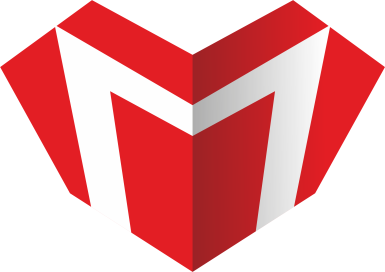 Департамент по контролю (надзору) в сфере образования 
«Реализация ФГОС НОО ОВЗ и ФГОС О у/о»
С начала 2018 года департаментом по 
контролю (надзору) в сфере образования было проведено 32 проверки из них:
4 органа управления образованием администрации муниципальных районов
28 общеобразовательных учреждений 

Актуальный вопрос: реализация ФГОС НОО ОВЗ и ФГОС О у/о; соблюдение прав детей с ОВЗ на общедоступное и бесплатное образование
Результаты проверок:
Нарушение конституционного права детей с ОВЗ на 
получение образования
2. Отсутствие соответствующих АООП НОО для детей с ОВЗ 
3. Реализация не в полном объеме образовательных программ 
4. Отсутствие соответствующей подготовки у педагогических 
работников 
5. Отсутствие соответствующего библиотечного и 
материально-технического обеспечения
РЕЕСТР ПРИМЕРНЫХ ОСНОВНЫХ ОБЩЕОБРАЗОВАТЕЛЬНЫХ ПРОГРАМММИНИСТЕРСТВО ОБРАЗОВАНИЯ И НАУКИ РОССИЙСКОЙ ФЕДЕРАЦИИ  fgosreestr.ru
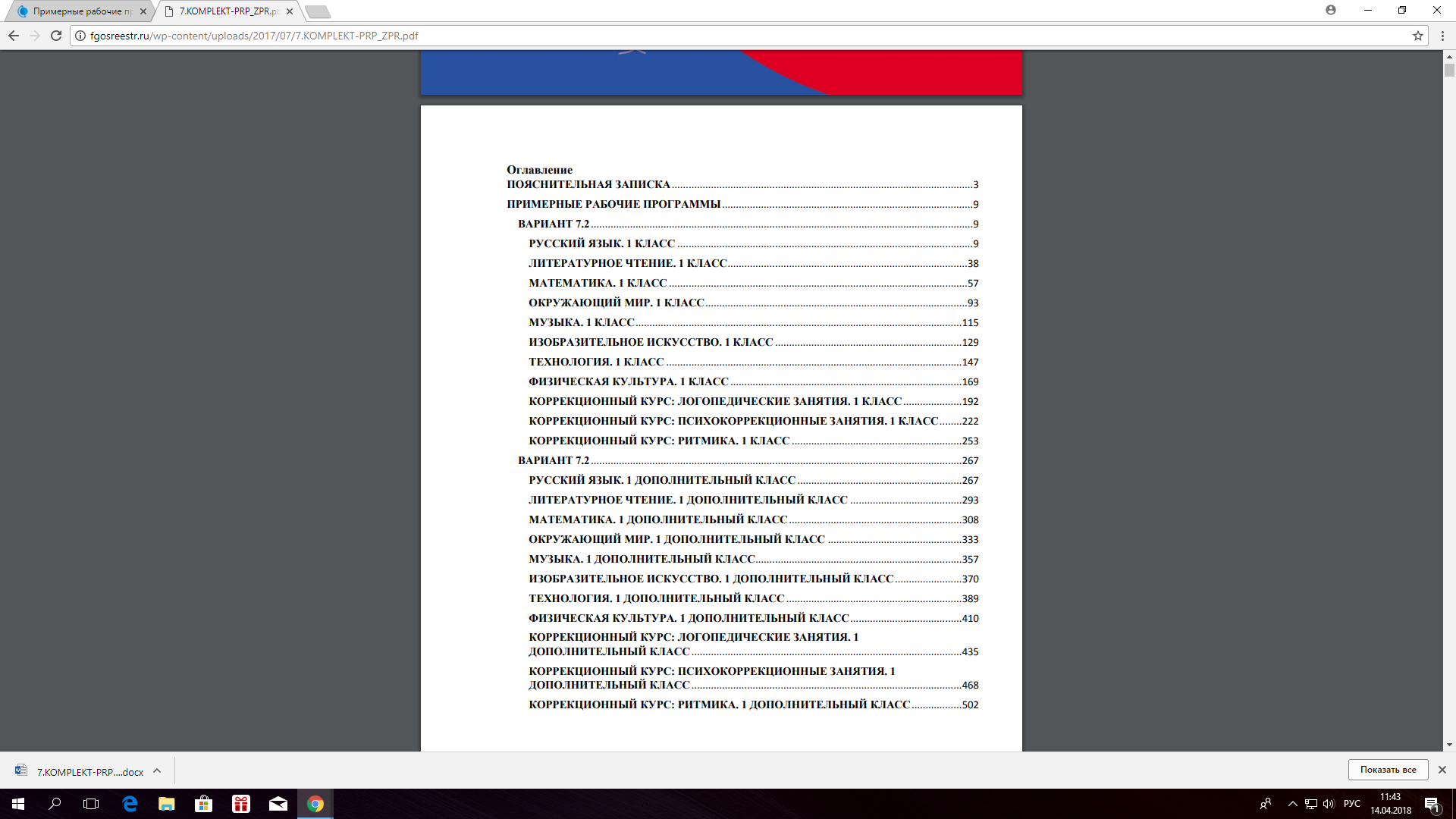 Последствия по результатам проверки:
Статья 5.57. Нарушение права на образование и предусмотренных законодательством об образовании прав и свобод обучающихся образовательных организаций

1. Нарушение или незаконное ограничение права на образование, выразившиеся в нарушении или ограничении права на получение общедоступного и бесплатного образования, а равно незаконные отказ в приеме в образовательную организацию либо отчисление (исключение) из образовательной организации -
влечет наложение административного штрафа на должностных лиц в размере от тридцати тысяч до пятидесяти тысяч рублей; на юридических лиц - от ста тысяч до двухсот тысяч рублей.
… 3. Совершение административного правонарушения, предусмотренного частью 1 настоящей статьи, должностным лицом, ранее подвергнутым административному наказанию за аналогичное административное правонарушение, - влечет дисквалификацию на срок от одного года до двух лет.
Последствия по результатам проверки:
Статья 19.30. Нарушение требований к ведению образовательной деятельности и организации образовательного процесса

2. Реализация не в полном объеме образовательных программ в соответствии с учебным планом либо неправомерный отказ в выдаче документов об образовании и (или) о квалификации -
влечет наложение административного штрафа на должностных лиц в размере от двадцати тысяч до сорока тысяч рублей; на юридических лиц - от пятидесяти тысяч до ста тысяч рублей.
Поколения государственных образовательных стандартов
Стандарты общего образования:
стандарты первого поколения (были приняты в 2004 году и именовались государственными образовательными стандартами);
стандарты второго поколения (были приняты- для начального общего образования (1-4 классы)  6 октября 2009 года; для основного общего образования (5-9 классы) 17 декабря 2010 года; для среднего (полного) общего образования (10-11 классы) 17 мая 2012 года).  
     Эти стандарты ориентированы на результат и развитие универсальных учебных действий.
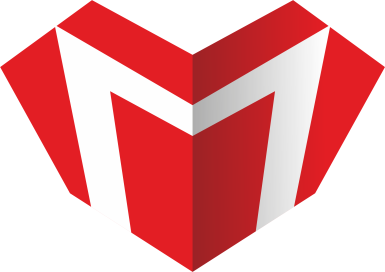 Приказ Министерства образования и науки РФ № 1599 от 19.02.2014 г.«Об утверждении федерального государственного образовательного стандарта образования обучающихся с умственной отсталостью(интеллектуальными нарушениями)
Стандарт  для учащихся с ОВЗ применяется к правоотношениям, возникшим    с 1 сентября 2016 года, который разработан на основе Конституции Российской Федерации и законодательства Российской Федерации с учетом Конвенции ООН о правах ребенка и Конвенции ООН о правах инвалидов, а также  на основе региональных, национальных и этнокультурных потребностей народов Российской Федерации.
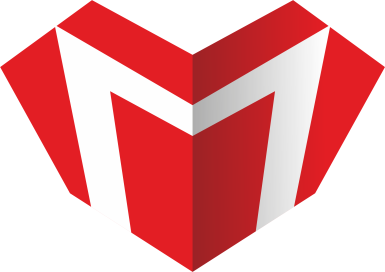 Кардинальное отличие  СФГОС от ФГОС состоит в том, что стандарт образования детей с ОВЗ может быть представлен только в описании вариантов, прямо соответствующих наличествующему диапазону различий детей с ОВЗ в возможностях и потребностях получения образования.
Цели Стандарта

Первая цель:
	Стандарт должен гарантировать введение в образовательное пространство всех детей с ОВЗ вне зависимости от тяжести их проблем и, таким образом, исключить саму возможность определения ребенка как «необучаемого».
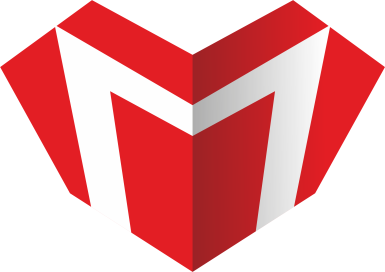 Вторя цель:
	Стандарт должен гарантировать не только получение образования детьми с тяжелыми нарушениями развития, способным обучатся по индивидуально адаптированным программам, но и оказание специальной помощи детям с ОВЗ, способным обучаться в условиях массовой школы.

Третья цель:
	Для ребенка с ОВЗ, как правило, имеющего ограничения контактов с миром, важно не только овладение академическими знаниями, умениями и навыками, но и развитие жизненного опыта, возможности стать более активными, независимым и приспособленным в реальной каждодневной жизни.
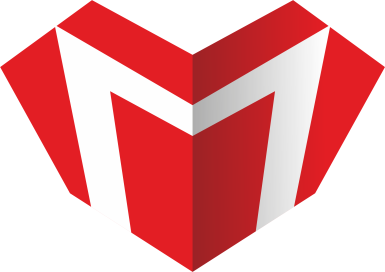 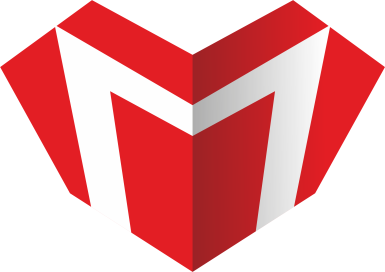 Дифференцированные варианты специального стандарта характеризуются:
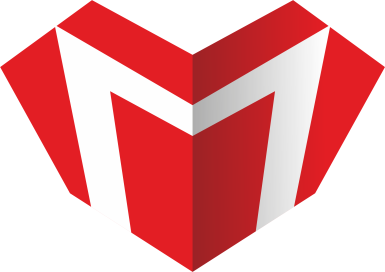 Стандартизация промежуточных результатов образования на каждой его ступени должна обеспечить сохранение возможности перехода ребенка с одного варианта стандарта на другой в процессе школьного обучения. Это необходимо для максимального использования потенциальных способностей ребенка с ОВЗ и реализации его права на получение образования.

Каждый вариант СФГОС определяет: - требования к структуре основной образовательной программы (соотношение академического компонента и жизненной компетенции); 
- требования к результатам школьного образования на каждой его ступени (цензовый, нецензовый, индивидуальный) 
- требования к условиям, необходимым для освоения детьми с ОВЗ планируемых результатов образования.
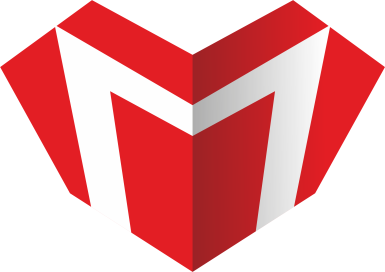 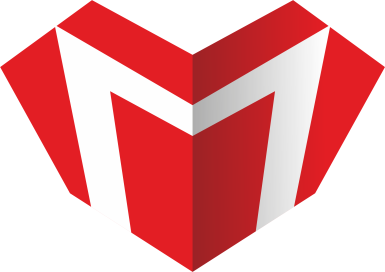 Рекомендации по совершенствованию  нормативно-правовой базы внедрения ФГОС НОО  обучающихся с ОВЗ и ФГОС обучающихся с умственной отсталостью (интеллектуальными нарушениями)
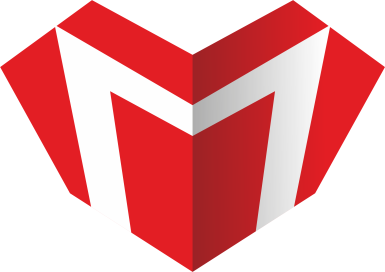 Рекомендации по совершенствованию  нормативно-правовой базы внедрения ФГОС НОО  обучающихся с ОВЗ и ФГОС образования обучающихся с умственной отсталостью (интеллектуальными нарушениями)
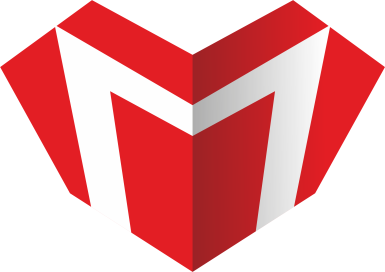 Рекомендации по совершенствованию  нормативно-правовой базы внедрения ФГОС НОО  обучающихся с ОВЗ и ФГОС образования обучающихся с умственной отсталостью (интеллектуальными нарушениями)
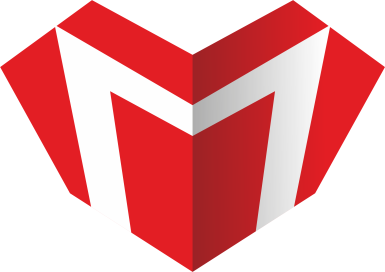 Рекомендации по совершенствованию  нормативно-правовой базы внедрения ФГОС НОО  обучающихся с ОВЗ и ФГОС образования обучающихся с умственной отсталостью (интеллектуальными нарушениями)
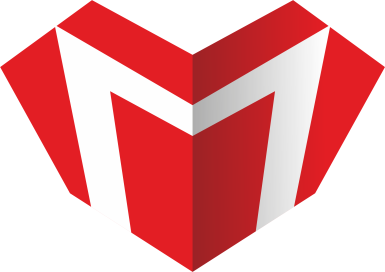 Рекомендации по совершенствованию  нормативно-правовой базы внедрения ФГОС НОО  обучающихся с ОВЗ и ФГОС образования обучающихся с умственной отсталостью (интеллектуальными нарушениями)
Муниципальные документы
	Документы, относимые к муниципальному уровню, представлены приказами и постановлениями глав администраций. 
К ним можно отнести следующие:
План-график мероприятий муниципального уровня по обеспечению введения ФГОС НОО ОВЗ и ФГОС О у/о в общеобразовательных учреждениях муниципального образования.
Приказ об организации мониторинга по оценке готовности муниципальных образовательных систем к введению ФГОС НОО ОВЗ и ФГОС О у/о.
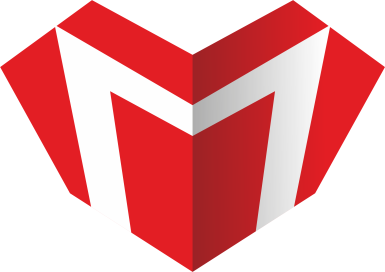 Рекомендации по совершенствованию  нормативно-правовой базы внедрения ФГОС НОО  обучающихся с ОВЗ и ФГОС образования обучающихся с умственной отсталостью (интеллектуальными нарушениями)
Документы образовательной организации
	При разработке перечня локальных актов образовательной организации должны быть учтены соответствующие статьи ФЗ-273, прежде всего ст. 30, где указывается, что образовательная организация принимает локальные нормативные акты, определяющие нормы образовательных отношений, в пределах своей компетенции в соответствии с законодательством Российской Федерации в порядке, установленном ее уставом. В числе таких актов могут быть акты, регламентирующие правила приема обучающихся, режим занятий обучающихся, формы, периодичность и порядок текущего контроля успеваемости и промежуточной аттестации обучающихся, порядок и основания перевода, отчисления и восстановления обучающихся, порядок оформления возникновения, приостановления и прекращения отношений между образовательной организацией и обучающимися или их родителями (законными представителями). При их разработке необходимо учитывать мнение совещательных органов учащихся, родителей, попечителей, работников.
	Документы образовательной организации могут быть представлены в разделах:
1. Нормативно-правовое обеспечение деятельности общеобразовательного учреждения в части внедрения ФГОС НОО ОВЗ и ФГОС О у/о.
2. Финансово-экономическое обеспечение внедрения ФГОС НОО ОВЗ и ФГОС О у/о.
3. Организационное обеспечение внедрения ФГОС НОО ОВЗ и ФГОС О у/о.
4. Кадровое обеспечение внедрения ФГОС НОО ОВЗ и ФГОС О у/о.
5. Информационное обеспечение внедрения федерального государственного образовательного стандарта основного общего образования.
6. Материально-техническое обеспечение внедрения ФГОС НОО ОВЗ и ФГОС О у/о.
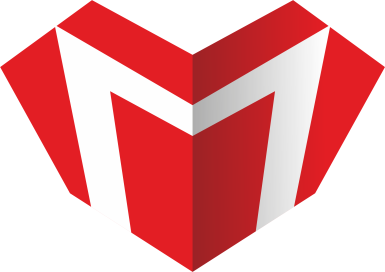 Рекомендации по совершенствованию  нормативно-правовой базы внедрения ФГОС НОО  обучающихся с ОВЗ и ФГОС образования обучающихся с умственной отсталостью (интеллектуальными нарушениями)
Документы образовательной организации
	В качестве наполнения названных разделов могут выступать документы, подтверждающие:
создание в общеобразовательном учреждении рабочей группы по введению ФГОС НОО ОВЗ и ФГОС О у/о (приказ о создании рабочей группы по введению ФГОС НОО ОВЗ и ФГОС О у/о и утверждении положения о рабочей группе);
внесение изменений в Положение о системе оценок, формах и порядке проведения промежуточной аттестации в части введения комплексного подхода к оценке результатов образования: предметных, метапредметных, личностных в соответствии с ФГОС НОО ОВЗ и ФГОС О у/о (протокол(ы) заседания(й) органов, на котором(ых) рассматривались вопросы внесения изменений в Положение о системе оценок, формах и порядке проведения промежуточной аттестации, приказ о внесении изменений в положение, положение с указанием изменений и дополнений);
	издание приказов по общеобразовательному учреждению, таких как:
о разработке адаптированных основных образовательных программ по уровням образования при наличии в ОО отдельных классов для обучающихся с ОВЗ (по категориям);
о разработке адаптированных образовательных программ и/или индивидуальных учебных планов для каждого обучающегося с ОВЗ при совместном обучении (инклюзивное образование).
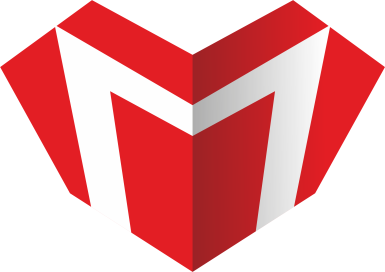 Рекомендации по совершенствованию  нормативно-правовой базы внедрения ФГОС НОО  обучающихся с ОВЗ и ФГОС образования обучающихся с умственной отсталостью (интеллектуальными нарушениями)
об утверждении адаптированных основных образовательных программ по уровням образования при наличии в ОО отдельных классов для обучающихся с ОВЗ (по категориям);
об утверждении адаптированных образовательных программ и/или индивидуальных учебных классов для каждого обучающегося с ОВЗ при совместном обучении (ежегодно);
об утверждении программы внеурочной деятельности;
об утверждении программы ОО по повышению уровня профессионального мастерства педагогических работников;
об утверждении списка учебников и учебных пособий, используемых в образовательном процессе, перечень УМК;
о проведении внутришкольного контроля по реализации ФГОС НОО, ФГОС ООО, ФГОС СОО, ФГОС НОО ОВЗ и ФГОС О у/о;
о внесении изменений в должностные инструкции учителей, заместителя директора по УВР, курирующего реализацию ФГОС НОО ОВЗ и ФГОС О у/о; педагога-психолога, учителя-логопеда, социального педагога, педагога дополнительного образования, работающих с обучающимися с ОВЗ;
об утверждении плана методической работы (раздел плана в части сопровождения введения ФГОС НОО ОВЗ и ФГОС О у/о);
об утверждении плана-графика повышения квалификации членов педагогического коллектива по вопросам внедрения ФГОС НОО ОВЗ и ФГОС О у/о;
о проведении расчетов и механизмов формирования расходов, необходимых для реализации АООП для обучающихся с ОВЗ (согласованный с учредителем).
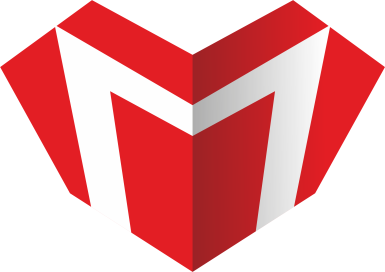 Организационно-содержательные мероприятия внедрения ФГОС НОО ОВЗ и ФГОС ОВЗ у/о Изменения в Устав ОО
В уставе образовательной организации должна содержаться наряду с информацией, предусмотренной законодательством Российской Федерации, следующая информация:
1) тип образовательной организации;
2) учредитель или учредители образовательной организации;
3) виды реализуемых образовательных программ с указанием уровня образования и (или) направленности, в том числе и адаптированные основные общеобразовательные программы;
4) структура и компетенция органов управления образовательной организацией, порядок их формирования и сроки полномочий.
	В уставе образовательной организации указывается порядок принятия решений органами управления и выступления от имени образовательной организации, порядок утверждения положения о структурных подразделениях, порядок участия в управлении образовательной организации обучающихся и родителей (законных представителей) несовершеннолетних обучающихся, права, обязанности и ответственность иных работников образовательной организации и иные положения.
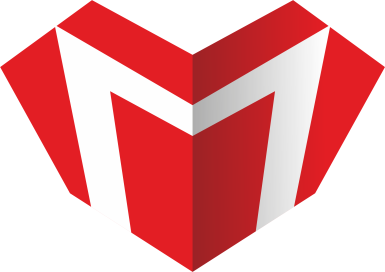 Организационно-содержательные мероприятия внедрения ФГОС НОО ОВЗ и ФГОС ОВЗ у/о(уровень образовательной организации)
Мониторинг готовности образовательной организации к внедрению ФГОС НОО ОВЗ и ФГОС ОВЗ у/о.
Информирование родителей об особенностях и перспективах обучения обучающихся с ОВЗ (Протокол родительского собрания).
Работа психолого-медико-педагогического консилиума (ПМПк) с родителями детей (Отчетные документы ПМПк  при проведении анализа и работы консилиума; при необходимости по заявлению родителей (законных представителей) - Заключение ПМПк + заявление родителя обучающегося, направляемого на  обследование в ПМПК).
Создание рабочей группы по сопровождению внедрения ФГОС НОО ОВЗ и ФГОС ОВЗ у/о (Приказ о создании рабочей группы, приказ об утверждении положения о рабочей группе по внедрению ФГОС НОО ОВЗ и ФГОС ОВЗ у/о).
Подготовка администрации школы и педагогического коллектива к реализации ФГОС НОО ОВЗ и ФГОС ОВЗ у/о через профессиональную переподготовку или курсы повышения квалификации в объеме от 72-х часов (Документы, подтверждающие прохождение КПК, перспективный график КПК педагогического коллектива).
Дополнение перечня учебников для детей с ОВЗ согласно письму Минобрнауки России от 19.08.2016 г. № 07-3517 «Об учебниках для обучающихся с ОВЗ».
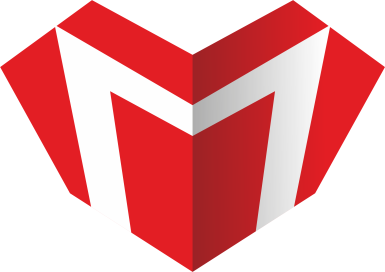 Организационно-содержательные мероприятия внедрения ФГОС НОО ОВЗ и ФГОС ОВЗ у/о(уровень образовательной организации)
Внесение изменений в должностные инструкции учителей, заместителя директора по УР, ВР, курирующих реализацию положения о рабочей группе по внедрению ФГОС НОО ОВЗ и ФГОС ОВЗ у/о.
Финансово-экономическое обеспечение внедрения ФГОС НОО ОВЗ и ФГОС ОВЗ у/о (расчеты и механизмы формирования расходов, необходимых для реализации программ для обучающихся с ОВЗ (в обязательном порядке согласованный с учредителем).
Разработка рабочей группой и реализация педагогическими работниками АООП для обучающихся с ОВЗ, имеющих справку ПМПК и ВК.
Проведение внутришкольного контроля по внедрению ФГОС НОО ОВЗ и ФГОС ОВЗ у/о по итогам 2017/18 учебного года (Анализ работы школы по внедрению и реализации ФГОС НОО ОВЗ и ФГОС ОВЗ у/о).
Анализ работы школы по реализации имеющихся  АООП ( Работа школы с обучающимися с ОВЗ по ФГОС НОО ОВЗ и ФГОС ОВЗ у/о, а также обучающихся с 3-го и последующих классов, которые имеют справки ПМКК, ВК и обучаются по вариантам программ прописанным в данных справках).
Планирование работы школы на 2018/19 учебный год по реализации программ для обучающихся с ОВЗ в соответствии с ФГОС НОО ОВЗ и ФГОС ОВЗ у/о (на основании проведенного анализа за прошедший учебный год, школа планирует работу по улучшению условий реализации программ для детей с ОВЗ на 2018/19 учебный год).
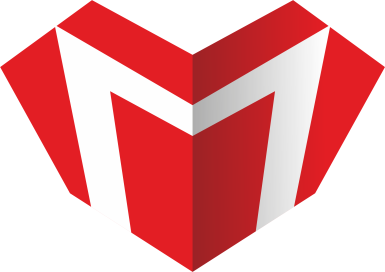 Рекомендации по решению вопросов  кадрового обеспечения реализации адаптированных общеобразовательных программ для всех категорий детей с ОВЗ
Обеспечение кадровых условий - одно из основных направлений деятельности образовательной организации при внедрении ФГОС. Решение данных вопросов прорабатывается с учетом приказа Министерства здравоохранения и социального развития Российской Федерации от 26 августа 2010 г. № 761 н «Об утверждении Единого квалификационного справочника должностей руководителей, специалистов и служащих" (раздел "Квалификационные характеристики должностей работников образования"), а также с учетом приказа Минтруда России от 18 октября 2013 г. № 544н "Об утверждении профессионального стандарта "Педагог (педагогическая деятельность в сфере дошкольного, начального общего, основного общего, среднего общего образования) (воспитатель, учитель)».
	Затраты на дополнительное профессиональное образование педагогов с целью достижения необходимого уровня и спецификации закладываются на региональном и муниципальном уровнях в нормативные затраты на оказание государственных и муниципальных услуг.
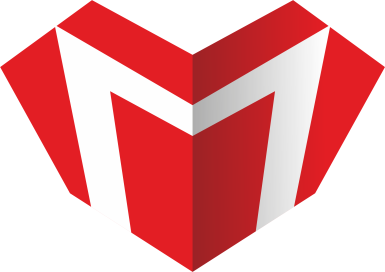 Рекомендации по совершенствованию материально-технического  и информационного обеспечения реализации адаптированных общеобразовательных программ для всех категорий обучающихся с ОВЗ
Отвечая на общие для всей системы образования вызовы, необходимо отметить, что в образовательной организации для полноценного информационного и материально-технического обеспечения важно в том числе учитывать следующие направления деятельности:
	1. Анализ материально-технического и информационного обеспечения ОО, в соответствии с требованиями ФГОС НОО ОВЗ и ФГОС О у/о, санитарными и противопожарными нормами, нормами охраны труда работников ОО, нормами охраны здоровья обучающихся; создание в ОО информационно-образовательной среды в соответствии с требованиями стандартов.
	2. Разработка новой версии оформления официального сайта учреждения, в том числе с позиции необходимости размещения на нем актуальной информации о введении ФГОС НОО ОВЗ и ФГОС О у/о и связанных с этим изменениях в работе ОО и адаптированной к потребностям пользователей с ОВЗ.
	3. Отбор учебной, учебно-методической, развивающей и другой необходимой литературы. Совместное использование традиционных и электронных образовательных ресурсов общего назначения, а также компьютерных учебно-развивающих программ, разработанных для обучающихся с ОВЗ.
	4. Изменение подходов к использованию источников информации в учебном процессе - с объяснительно-иллюстративного на деятельностный, практико-ориентированный подход. Мониторинг условий применения ТСО в учебно-воспитательной и коррекционно-развивающей работе, с учетом требований СанПиН, рекомендаций охранительного режима, современных методических подходов к работе с информацией.
Рекомендации по организации приема ребенка с ОВЗ
Прием ребенка с ОВЗ на обучение по тому или иному варианту ФГОС для обучающихся с ОВЗ осуществляется образовательной организацией при наличии у нее соответствующих материально-технических, информационных и кадровых ресурсов, с согласия родителей (законных представителей) ребенка с ОВЗ и по рекомендации психолого-медико-педагогической комиссии (ФЗ № 273-ФЗ ст. 44 ч.3 п.1 ).
	Поступление ребенка на обучение по АООП возможно до начала школьного обучения ребенка или после периода его пробного обучения в общеобразовательной организации  по ФГОС НОО. Также в течение обучения ребенка по АООП возможно уточнение специфики и варианта ФГОС НОО обучающихся с ОВЗ. Механизм  реализации данных ситуаций предполагает взаимодействие с психолого-медико-педагогической комиссией. 
	Рекомендацию для обращения в психолого-медико-педагогическую комиссию родители могут получить в дошкольном образовательном учреждении, в школе, где ребенок начал свое обучение, а также на приеме у педиатра, невролога, отоларинголога, окулиста, других медицинских специалистов. В ряде случаем родители могут сами заметить особенности в развитии ребенка и обратиться за консультацией в компетентные органы.
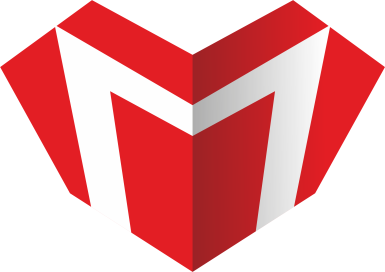 Методические рекомендации по разработке учебно-методической базы сопровождения процесса образования детей с ОВЗ
ВСЕ ОСНОВНЫЕ ПОЛОЖЕНИЯ ФГОС НОО ОБУЧАЮЩИХСЯ С ОВЗ  И ФГОС ОБРАЗОВАНИЯ ОБУЧАЮЩИХСЯ С УМСТВЕННОЙ ОТСТАЛОСТЬЮ (ИНТЕЛЛЕКТУАЛЬНЫМИ НАРУШЕНИЯМИ) ДОЛЖНЫ БЫТЬ ОТРАЖЕНЫ В АООП ОО
АДАПТИРОВАННАЯ ОСНОВНАЯ ОБЩЕОБРАЗОВАТЕЛЬНАЯ ПРОГРАММА СОСТОИТ ИЗ НИЖЕПЕРЕЧИСЛЕННЫХ РАЗДЕЛОВ: 
ПОЯСНИТЕЛЬНой ЗАПИСКи;
ПЛАНИРУЕМЫх РЕЗУЛЬТАТов ОСВОЕНИЯ ОБУЧАЮЩИМИСЯ С ОВЗ АООП;
СИСТЕМы ОЦЕНКИ ДОСТИЖЕНИЯ ПЛАНИРУЕМЫХ РЕЗУЛЬТАТОВ ОСВОЕНИЯ АООП ОБУЧАЮЩИМИСЯ С ОВЗ;
УЧЕБНого ПЛАНа;
ПРОГРАММЫ ОТДЕЛЬНЫХ УЧЕБНЫХ ПРЕДМЕТОВ;
ПРОГРАММы КОРРЕКЦИОННОЙ РАБОТЫ;
ПРОГРАММы ДУХОВНО-НРАВСТВЕННОГО РАЗВИТИЯ;
ПРОГРАММы ФОРМИРОВАНИЯ УНИВЕРСАЛЬНЫХ УЧЕБНЫХ ДЕЙСТВИЙ ОБУЧАЮЩИХСЯ (БАЗОВЫХ УЧЕБНЫХ ДЕЙСТВИЙ);
ПРОГРАММы ФОРМИРОВАНИЯ ЭКОЛОГИЧЕСКОЙ КУЛЬТУРЫ, ЗДОРОВОГО И БЕЗОПАСНОГО ОБРАЗА ЖИЗНИ;
ПРОГРАММы ВНЕУРОЧНОЙ ДЕЯТЕЛЬНОСТИ;
СИСТЕМЫ УСЛОВИЙ РЕАЛИЗАЦИИ АООП.
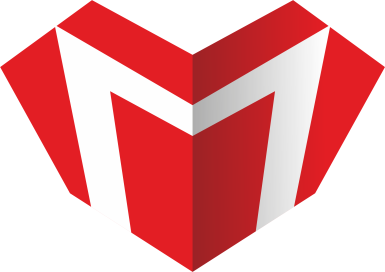 Методические рекомендации по разработке учебно-методической базы сопровождения процесса образования детей с ОВЗ
ДАННЫЕ РАЗДЕЛЫ МОГУТ БЫТЬ ПРЕДСТАВЛЕНЫ В АООП ОО ПОСЛЕДОВАТЕЛЬНО, А МОГУТ БЫТЬ ОБЪЕДИНЕНЫ В БЛОКИ, НАПРИМЕР:
ЦЕЛЕВОЙ (ПОЯСНИТЕЛЬНАЯ ЗАПИСКА, ПЛАНИРУЕМЫЕ РЕЗУЛЬТАТЫ ОСВОЕНИЯ АООП, СИСТЕМА ОЦЕНКИ ДОСТИЖЕНИЙ В ОСВОЕНИИ АООП);

СОДЕРЖАТЕЛЬНЫЙ (ОТДЕЛЬНЫЕ ПРОГРАММЫ);

ОРГАНИЗАЦИОННЫЙ (УЧЕБНЫЙ ПЛАН, ПЛАН ВНЕУРОЧНОЙ РАБОТЫ, СИСТЕМА УСЛОВИЯ РЕАЛИЗАЦИИ АООП).
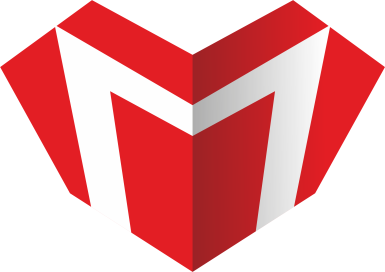 Методические рекомендации по разработке учебно-методической базы сопровождения процесса образования детей с ОВЗ
При разработке АООП нужно учесть, что данный документ является локальным нормативным актом, описывающим содержание образования и механизм реализации ФГОС. В ней конкретизируются положения новых образовательных стандартов применительно к особенностям образовательной организации, состава учащихся, места расположения, педагогических возможностей. Поэтому каждая АООП сугубо индивидуальна.
Условия и порядок разработки основной образовательной программы устанавливается отдельным локальным нормативным актом общеобразовательного учреждения, в котором указываются:
порядок и периодичность разработки АООП или внесения изменений в действующую АООП (в соответствии с периодичностью обновления образовательных стандартов, а также в связи с изменениями в жизнедеятельности образовательного учреждения);
состав участников разработки АООП, их полномочия и ответственность. 
порядок обсуждения проекта АООП;
порядок утверждения АООП  и ввода в действие.
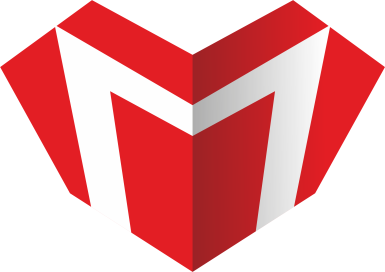 Сайт образовательной организации
В соответствии с ч.3 п.21 статьи 28 Федерального закона  № 273-ФЗ «Об образовании в Российской Федерации» от 29 декабря 2012г (далее – 273-ФЗ) образовательные организации обязаны обеспечить создание и ведение официального сайта образовательной организации с сети «Интернет». На основании ч.1 статьи 29 273-ФЗ все образовательные организации формируют открытые и общедоступные информационные ресурсы, содержащие информацию об их деятельности, и обеспечивают доступ к таким ресурсам посредством размещения их на официальном сайте образовательной организации в сети «Интернет».
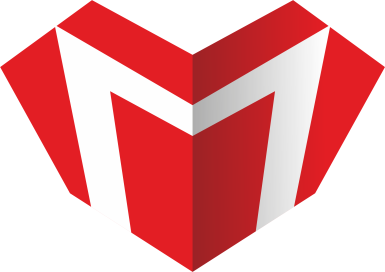 Постановление Правительства РФ от 10.07.2013 г. № 582 «Об утверждении правил размещения на официальном сайте образовательной организации в информационно-телекоммуникационной сети «Интернет» и обновления информации об образовательной организации»                        (с изменениями, которые вносятся постановлением Правительства РФ от 17.05.2017 г. № 575 «О внесении изменений в п.3 Правил размещения на официальном сайте образовательной организации в информационно-телекоммуникационной сети «Интернет» и обновления информации об образовательной организации») Приказ Федеральной службы по надзору в сфере образования и науки (Рособрнадзор) от 29.05.2014 г. № 785 «Об утверждении требований к структуре официального сайта образовательной организации в информационно-телекоммуникационной сети «Интернет» и формату представления на нём информации».
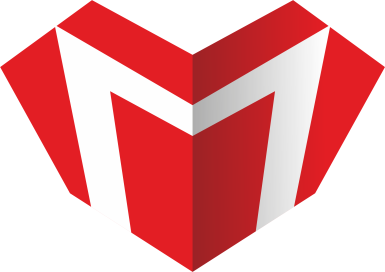 ПОСТАНОВЛЕНИЕ от 17 мая 2017 г. № 575 О ВНЕСЕНИИ ИЗМЕНЕНИЙ В ПУНКТ 3 ПРАВИЛ РАЗМЕЩЕНИЯНА ОФИЦИАЛЬНОМ САЙТЕ ОБРАЗОВАТЕЛЬНОЙ ОРГАНИЗАЦИИВ ИНФОРМАЦИОННО-ТЕЛЕКОММУНИКАЦИОННОЙ СЕТИ "ИНТЕРНЕТ"И ОБНОВЛЕНИЯ ИНФОРМАЦИИ ОБ ОБРАЗОВАТЕЛЬНОЙ ОРГАНИЗАЦИИ
о материально-техническом обеспечении образовательной деятельности, в том числе:
наличие оборудованных учебных кабинетов, объектов для проведения практических занятий, библиотек, объектов спорта, средств обучения и воспитания, в том числе приспособленных для использования инвалидами и лицами с ограниченными возможностями здоровья;
обеспечение доступа в здания образовательной организации инвалидов и лиц с ограниченными возможностями здоровья;
условия питания обучающихся, в том числе инвалидов и лиц с ограниченными возможностями здоровья;
условия охраны здоровья обучающихся, в том числе инвалидов и лиц с ограниченными возможностями здоровья;
доступ к информационным системам и информационно-телекоммуникационным сетям, в том числе приспособленным для использования инвалидами и лицами с ограниченными возможностями здоровья;
электронные образовательные ресурсы, к которым обеспечивается доступ обучающихся, в том числе приспособленные для использования инвалидами и лицами с ограниченными возможностями здоровья;
наличие специальных технических средств обучения коллективного и индивидуального пользования для инвалидов и лиц с ограниченными возможностями здоровья.
Подраздел «Образование» должен содержать информацию:
о реализуемых уровнях образования,
о формах обучения, 
о нормативных сроках обучения,
о сроке действия государственной аккредитации образовательной программы (при наличии государственной аккредитации), 
об описании образовательной программы с приложением ее копии, 
об учебном плане с приложением его копии, 
об аннотации к рабочим программам дисциплин (по каждой дисциплине в составе образовательной программы) с приложением их копий (при наличии), 
о календарном учебном графике с приложением его копии,
о методических и об иных документах, разработанных образовательной организацией для обеспечения образовательного процесса, 
о реализуемых образовательных программах, в том числе о реализуемых адаптированных образовательных программах, с указанием учебных предметов, курсов, дисциплин (модулей), практики, предусмотренных соответствующей образовательной программой, а также об использовании при реализации указанных образовательных программ электронного обучения и дистанционных образовательных технологий;
о численности обучающихся по реализуемым образовательным программам за счет бюджетных ассигнований федерального бюджета, бюджетов субъектов Российской Федерации, местных бюджетов и по договорам об образовании за счет средств физических и (или) юридических лиц, 
о языках, на которых осуществляется образование (обучение),
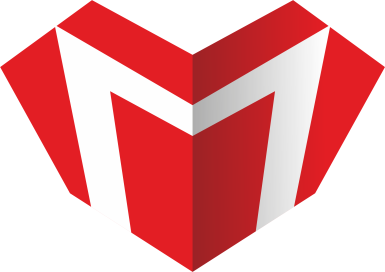 Мониторинг сайтов
Подраздел «Платные образовательные услуги»:
должен
 содержать информацию о порядке оказания платных образовательных услуг.
«документ об установлении размера платы, взимаемой с родителей (законных представителей) за присмотр и уход за детьми, осваивающими образовательные программы дошкольного образования в организациях, осуществляющих образовательную деятельность, за содержание детей в образовательной организации, реализующей образовательные программы начального общего, основного общего или среднего общего образования, если в такой образовательной организации созданы условия для проживания обучающихся в интернате, либо за осуществление присмотра и ухода за детьми в группах продленного дня в образовательной организации, реализующей образовательные программы начального общего, основного общего или среднего общего образования;» (приказ Рособрнадзора от 2 февраля 2016 г. № 134 «О внесении изменений в требования к структуре официального сайта образовательной организации в информационно-телекоммуникационной сети «Интернет» и формату представления на нем информации, утвержденные приказом Федеральной службы по надзору в сфере образования и науки от 29 мая 2014 г. N 785)
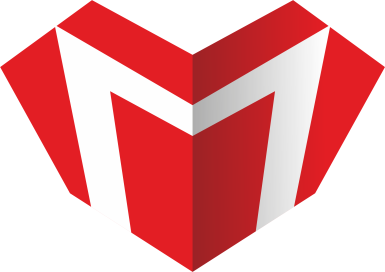 Спасибо за внимание!
начальник отдела по надзору в сфере образования департамента по контролю (надзору) в сфере образования Министерства образования и науки Чеченской Республики
Э.Х-А. Темирсултанова

Контактный телефон: р.т.: 8(871) 22-46-68 

E-mail: chechobrnadzor@mail.ru
             elinanadzor@mail.ru
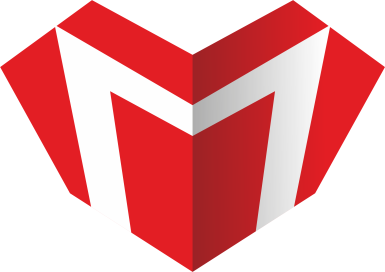